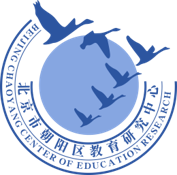 人教版高中生物必修3第3章
第1节   植物生长素的发现（第1课时）
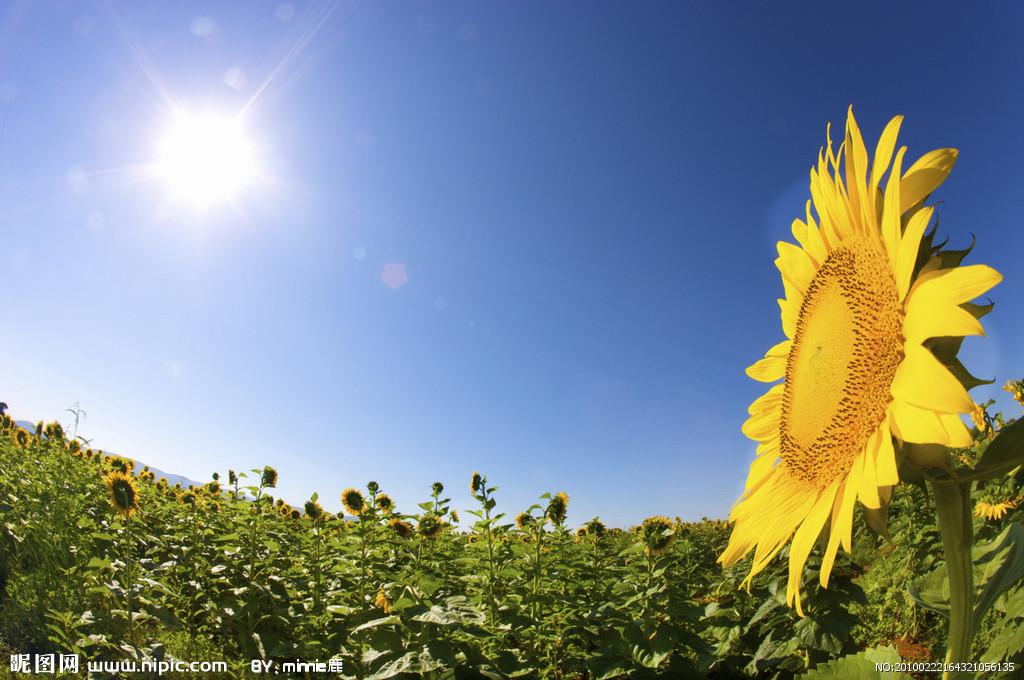 向日葵名字的来源？举出一些其他实例？
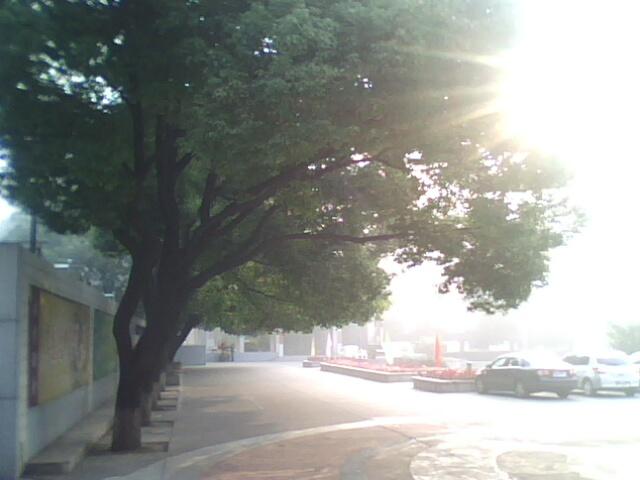 向光生长的香樟树
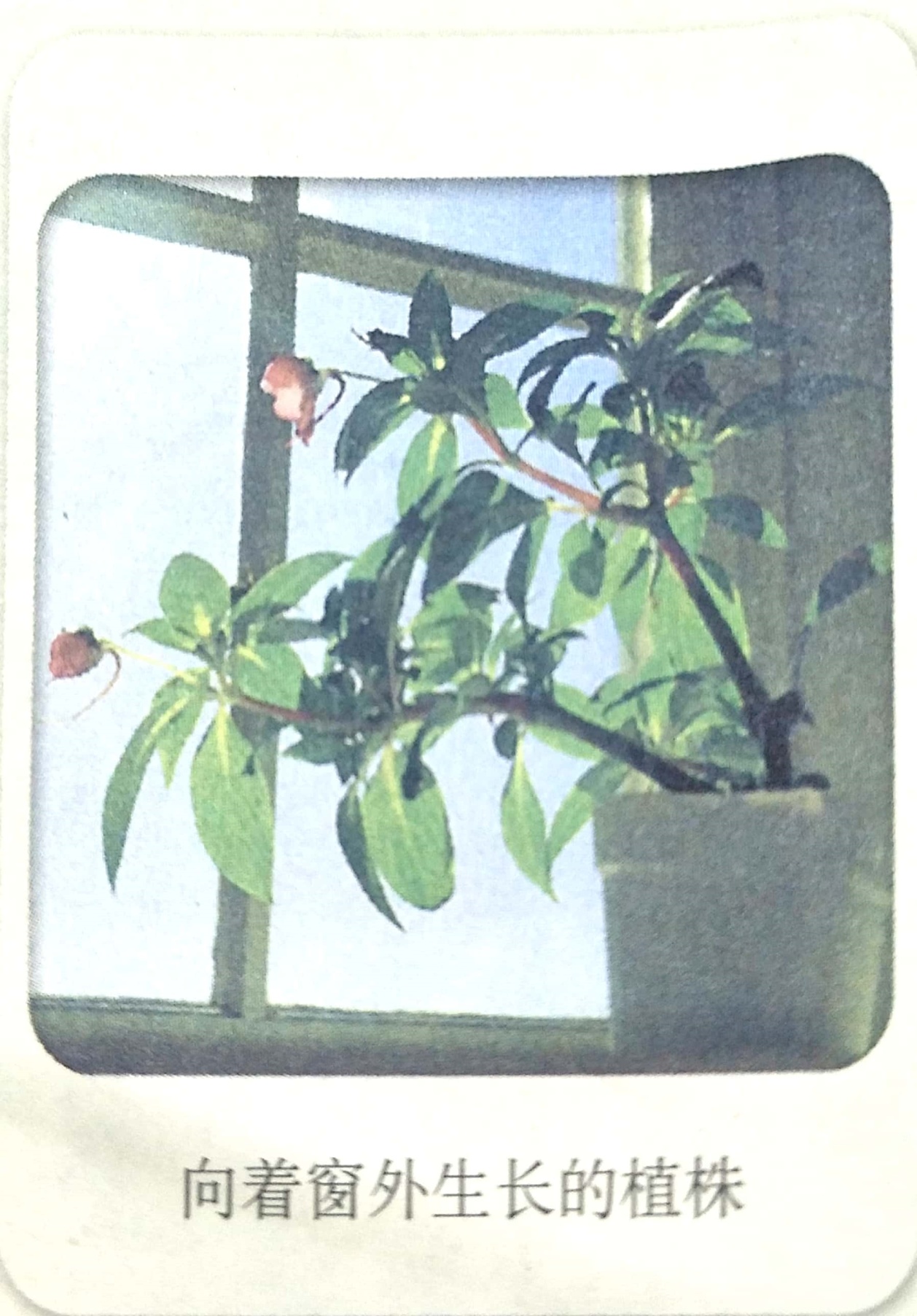 向光性：在单侧光的照射下植物表现出朝向光源方向生长的现象。
生长素
生长素是什么？是怎样发现？与植物向光性有什么关系？
1.体验生长素的发现历程，掌握科学探究的基本思路和方法。
2.解释植物的向光性，培养科学思维能力。
学习目标
XUE XI MU BIAO YU HE XIN SU YANG
实验探究
回顾
实验设计中应遵循的原则是？
对照原则
单一变量原则
一、生长素的发现过程
【自主学习P46-47，小组讨论】
1.发现过程
①如何探究胚芽鞘向光弯曲生长的外因是否为单侧光照射？
②如何探究胚芽鞘向光弯曲生长是否与尖端有关？
③如何探究胚芽鞘向光弯曲生长的感光部位是否在尖端？

实验探究的一般思路和过程？
胚芽鞘
实验探究
达尔文实验
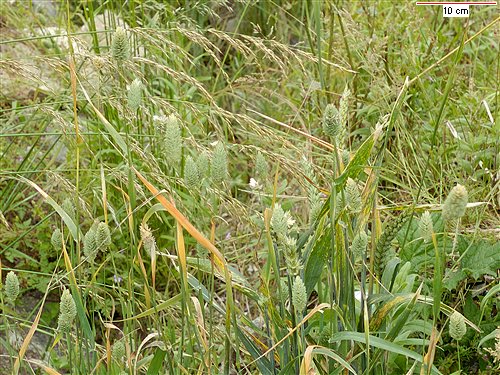 金丝雀虉草
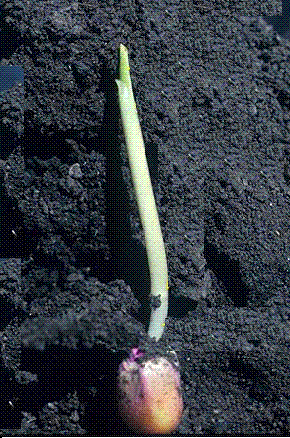 实验探究
达尔文实验
②
③
④
①
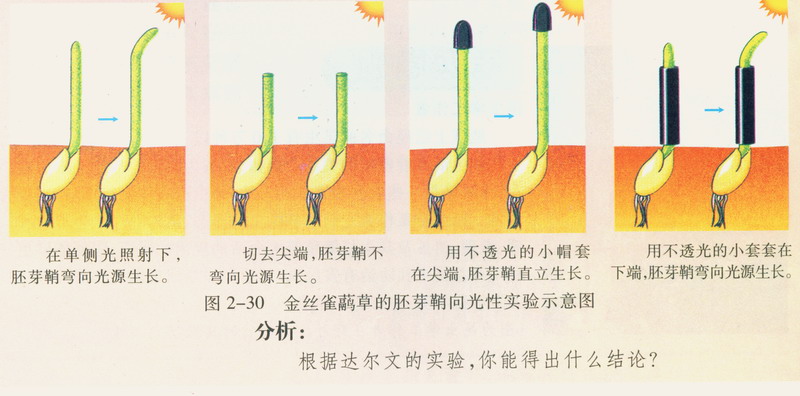 (1)①与②对照，自变量和因变量是什么？得出什么结论？
因变量：胚芽鞘的生长状况
自变量:有无尖端               
推论：胚芽鞘的弯曲生长与其尖端有关。
实验探究
达尔文实验
②
③
④
①
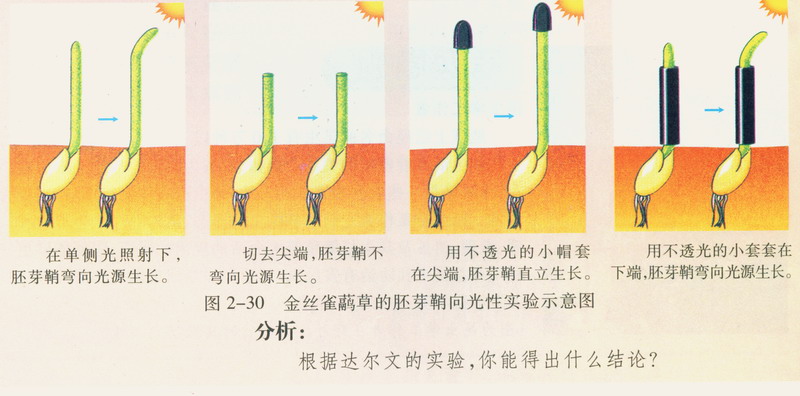 (2)③与④对照，自变量和因变量是什么？可得出胚芽鞘感受单侧光刺激的是哪个部位？发生弯曲的是哪个部位？
自变量:尖端是否接受光照(遮挡的部位)      
感光部位：尖端
因变量：胚芽鞘的生长状况
弯曲生长部位：尖端的下部（伸长区）
实验探究
达尔文实验
②
③
④
①
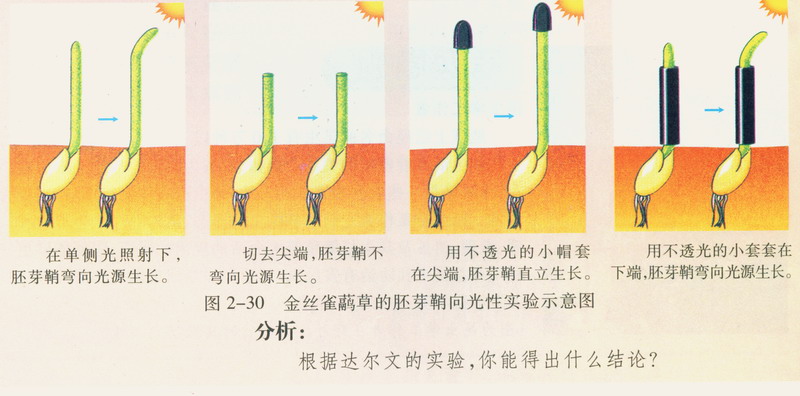 (3)得出什么推论？
胚芽鞘尖端受单侧光刺激后，就向下面的伸长区传递某种“影响”，造成伸长区背光而比向光面生长快，因而使胚芽鞘出现向光弯曲。
实验探究
达尔文实验
尖端产生的这种“影响”究竟是什么?
这种“影响”真的可以传递到尖端下部吗？
这种“影响”为什么能使胚芽鞘弯曲生长呢？
？
证明：胚芽鞘尖端产生的“影响”是种化学物质
实验材料：
长势相同的胚芽鞘若干、单侧光源、刀片、云母片（物质不能透过）、琼脂片（一般物质可透过）等。
 实验设计：在下面方框中用图形加文字的形式展示实验设计。
结果预测： 
活动交流：每个学习小组派代表展示本小组的实验
设计，并对实验结果作出预测
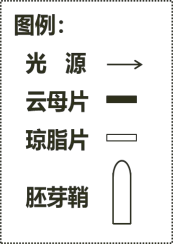 实验探究
詹森实验
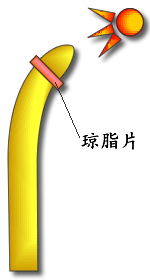 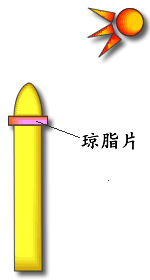 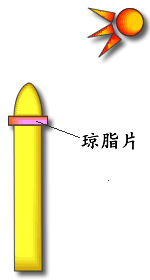 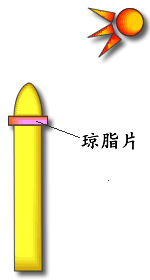 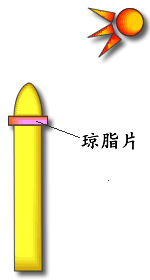 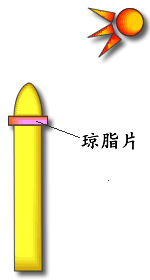 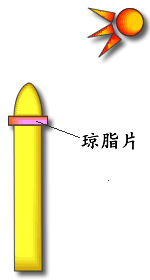 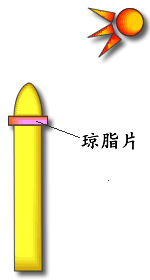 胚芽鞘尖端产生的影响可以透过琼脂片传递给下部。
初步证明了胚芽鞘尖端产生的“影响”可能是一种化学物质。
结论:
思考：
由詹森的实验，得出什么结论？
胚芽鞘尖端产生的“影响”透过琼脂片传递给下方。
                  为什么会使下方生长不均匀?
如何“进一步”证明？
证明：胚芽鞘尖端产生的“影响”分布不均匀导致弯曲生长。
实验材料：长势相同的胚芽鞘若干、刀片等
实验设计：在下面方框中用图形表示你的设计
结果预测： 
活动交流：
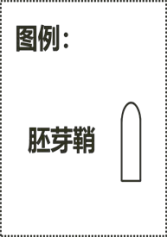 实验探究
拜尔实验
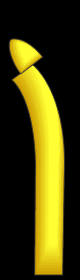 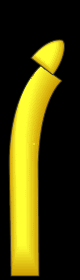 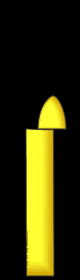 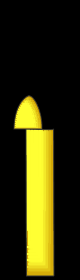 向左弯曲
向右弯曲
结论?
胚芽鞘的弯曲生长，是由于尖端产生的影响在其下部分布不均匀而造成的。
实验：进一步探究胚芽鞘尖端产生的“影响”是一种化 学物质。
实验材料：长势相同的胚芽鞘若干、刀片、琼脂块等 
实验设计：在下面方框中用图形表示你的设计
结果预测： 
活动交流：每个学习小组派代表展示本小组的实验
  设计，并对实验结果作出预测。
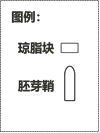 实验探究
温特实验
朝对侧   弯曲生长
既不弯曲也不生长
A
B
生长素
A
B
(1)本组实验中实验组是   （填A或B），对照组是   （填A或B）。
(2)本组实验自变量和因变量分别是什么？设置对照组的目的是什么？


(3)本实验的结论是什么？温特给这种化学物质的命名是什么？
自变量:琼脂块上是否接触过尖端
因变量：胚芽鞘的生长状况
目的：对照组，排除琼脂块对实验的影响
巩固提升：判断下列胚芽鞘的生长弯曲情况
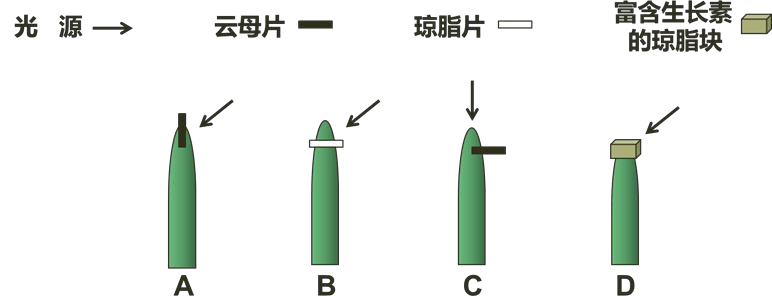 A.直立生长
B.不生长
C.向右弯曲生长
D.直立生长
学法指导
生长状况的判断方法
无
不均匀
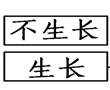 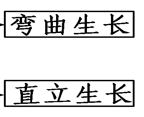 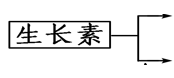 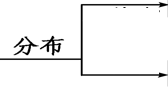 有
均匀
知识归纳
向光性：单侧光    弯向光源生长
生
长
素
的发现
引起
实
验
探
究
达尔文：尖端受单侧光刺激，产生某种影响，引起向光         弯曲生长
詹森：尖端产生的影响可以透过琼脂片传递
拜耳:   尖端产生的影响在其下部分布不均匀
温特：引起弯曲生长的是一种化学物质，命名为生长素
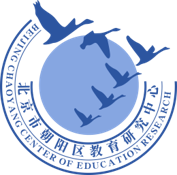 谢
谢
谢
看
看
看
谢
谢
谢
观
观
观
2020年2月